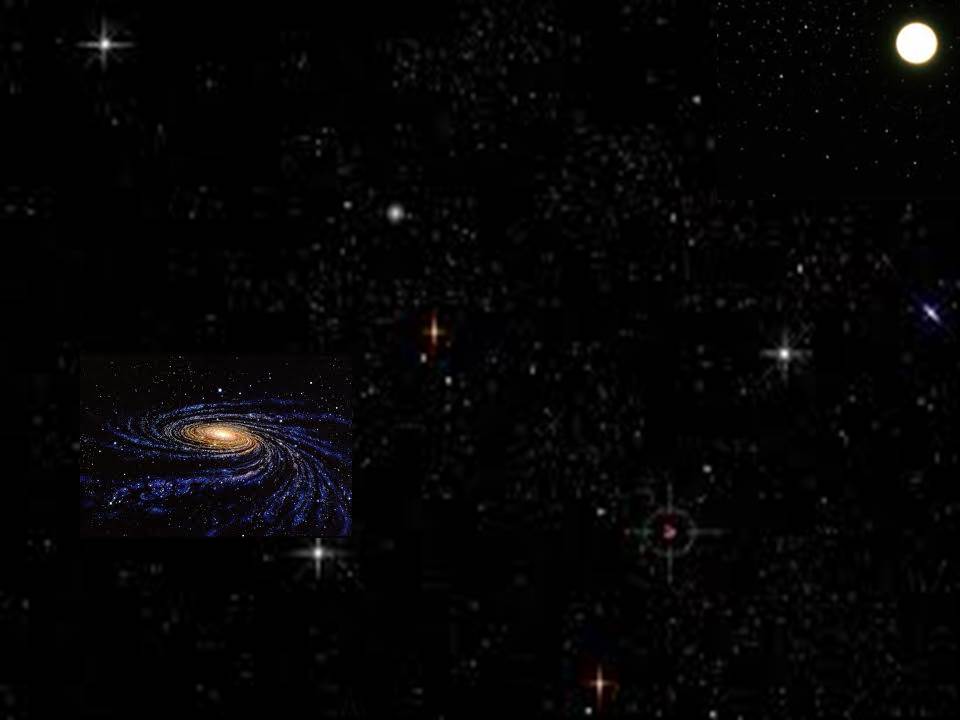 小伯利恒
Little Town of Bethlehem
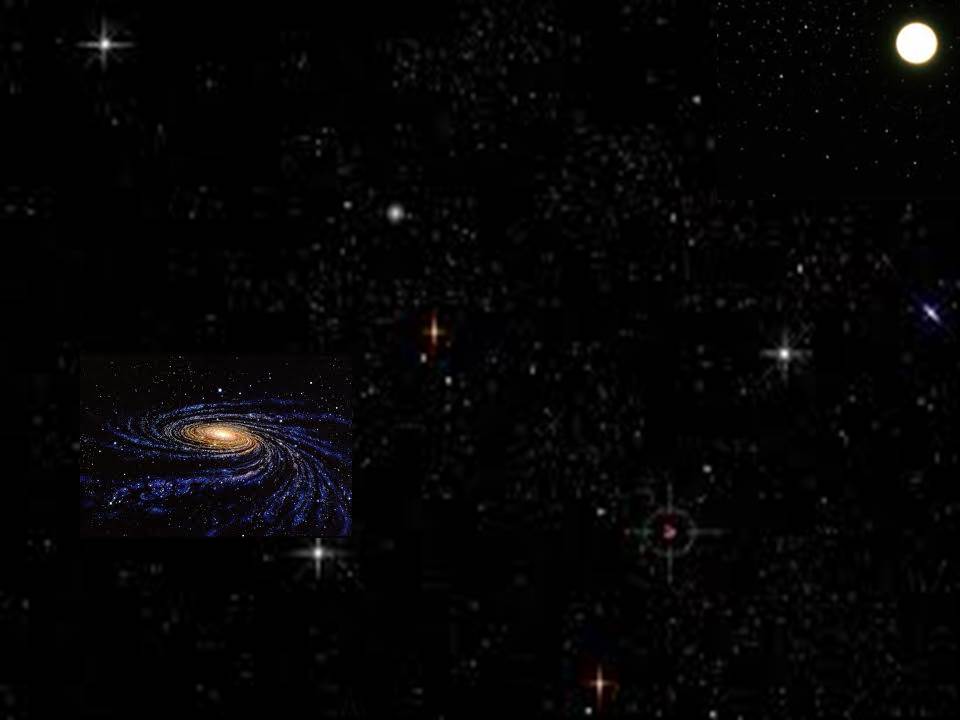 美哉小城小伯利恆,你是何等清靜
無夢無驚深深睡著,群星悄然進行
O little town of Bethlehem, how still we see thee lie!
Above thy deep and dreamless sleep 
the silent stars go by;
$122 Little Town of Bethlehem 1/4
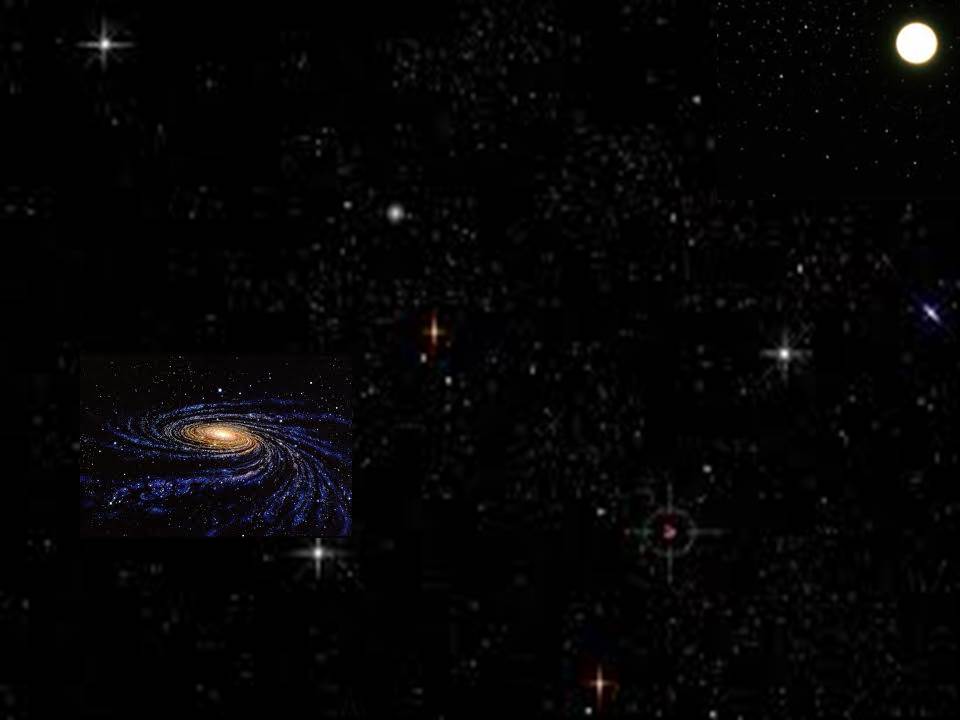 在你漆黑的街衢,永遠的光照啟
萬世希望眾生憂驚,今宵集中於你
Yet in thy dark streets shineth the everlasting Light.
The hopes and fears of all the years 
are met in thee tonight.
$122 Little Town of Bethlehem 1/4
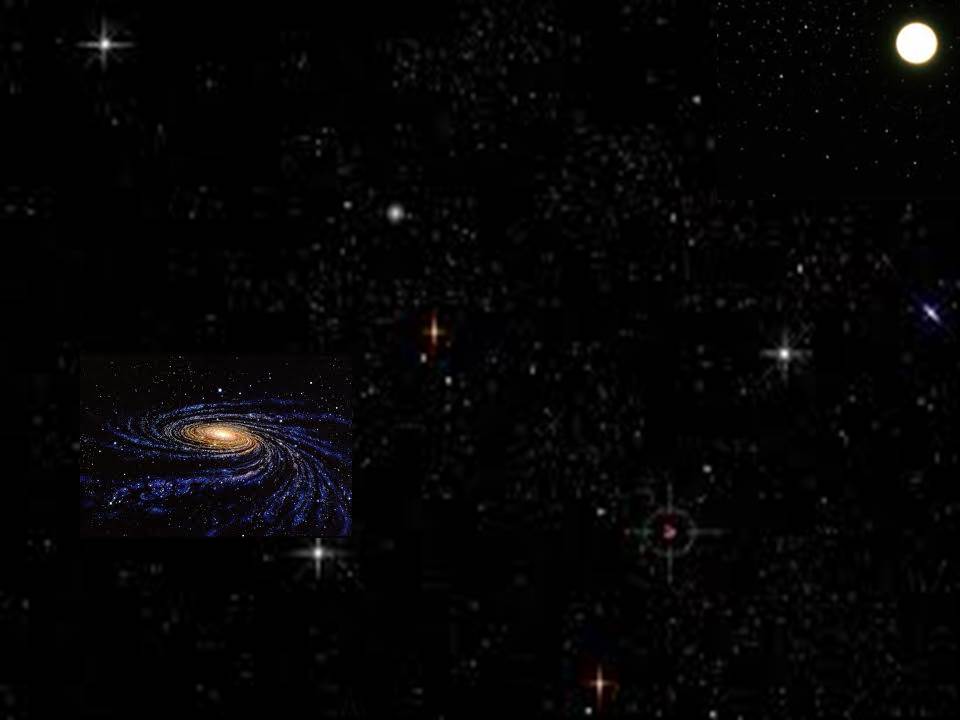 For Christ is born of Mary, and
gathered all above while mortals sleep, 
the angels keep their watch of wondering love.

因馬利亞誕生聖嬰,天上眾軍齊集
世界眾生酣睡正深,天軍虔敬守夜
$122 Little Town of Bethlehem 2/4
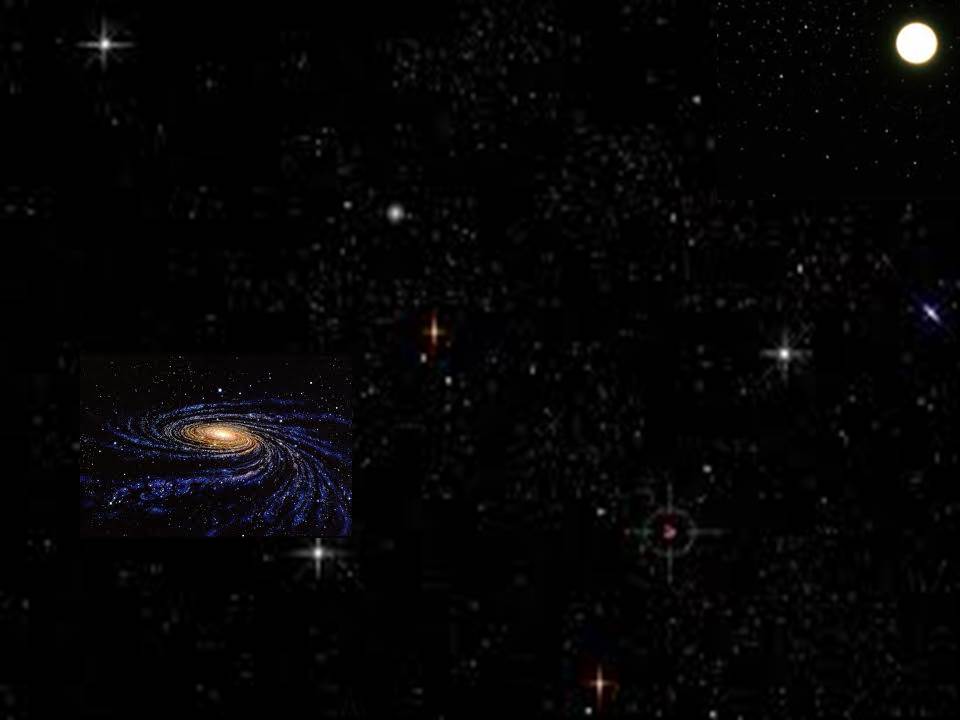 O morning stars, together proclaim the holy birth, 
And praises sing to God the King, 
and peace to all on earth!

晨星啊,同來頌揚,同來禮拜虔誠
同來感謝至尊上主,同祝世界和平
$122 Little Town of Bethlehem 2/4
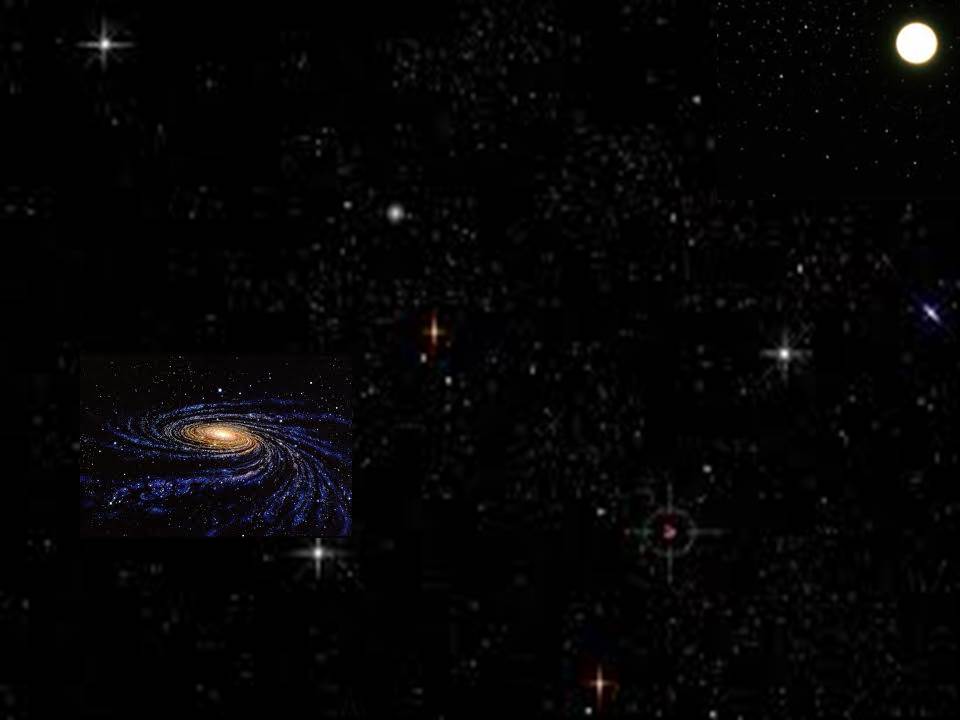 宏愛上主至大恩典,普賜相信的人
何等莊嚴,何等安靜,肉耳不能聽聞
How silently, how silently the wondrous gift is given!
So God imparts to human hearts 
the blessings of his heaven.
$122 Little Town of Bethlehem 3/4
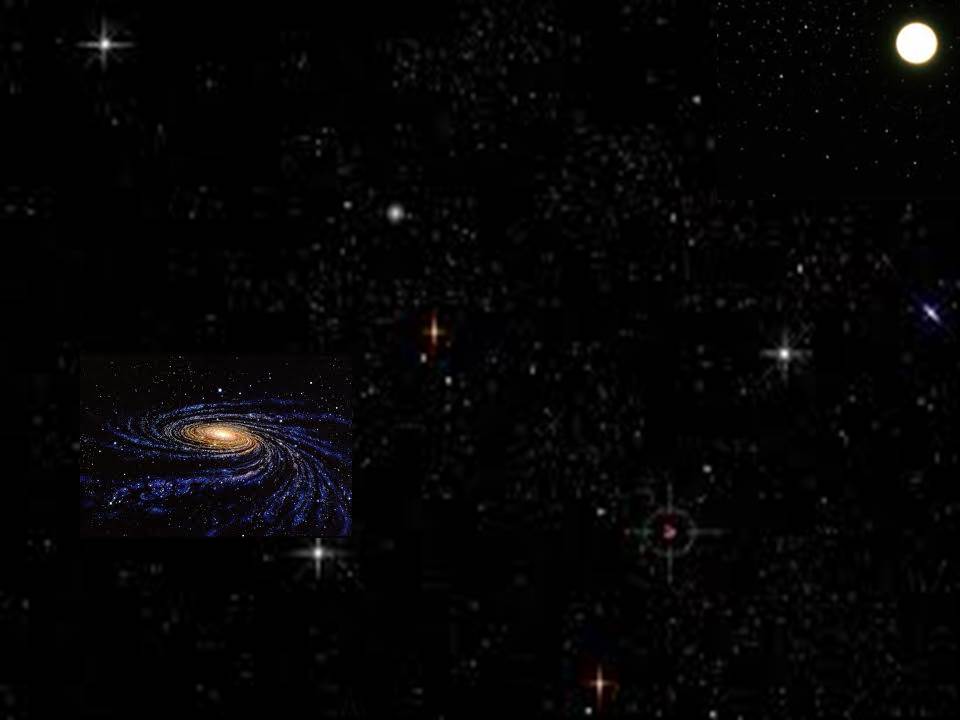 世界惡貫正滿盈,救主悄然降生
虔誠恭敬打開心門,救主必定降臨
No ear may hear his coming, but, in this world of sin,
where meek souls will receive him, 
still the dear Christ enters in.
$122 Little Town of Bethlehem 3/4
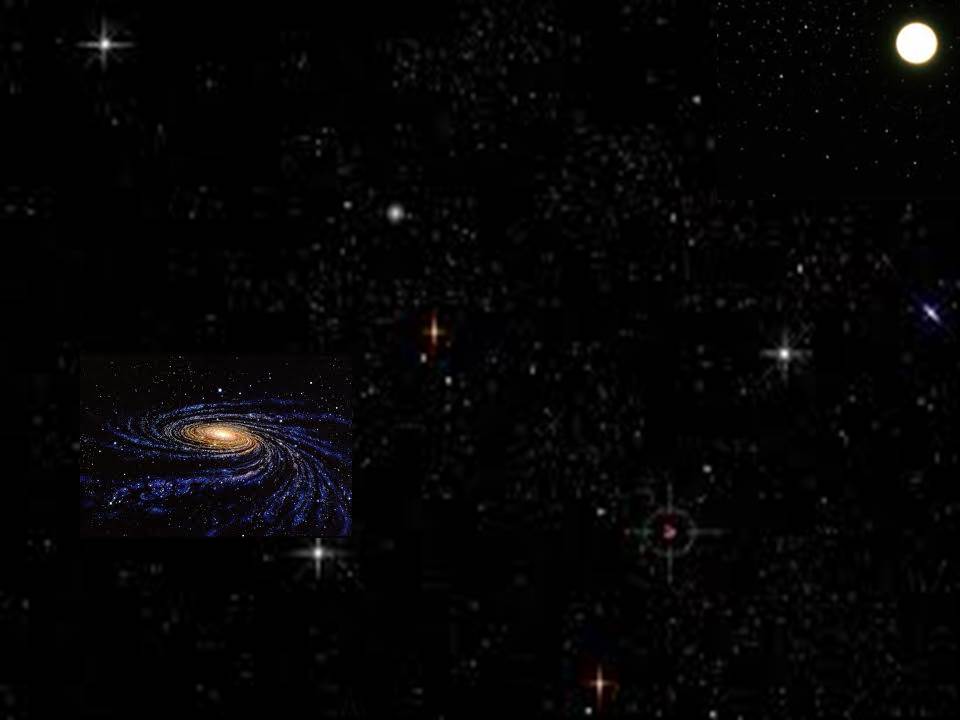 O holy Child of Bethlehem, descend to us we pray:
cast out our sins and enter in, be born in us today.

哦,伯利恆至聖嬰孩,懇求今再降臨
除我罪孽使我潔淨,安然進入我心
$122 Little Town of Bethlehem 4/4
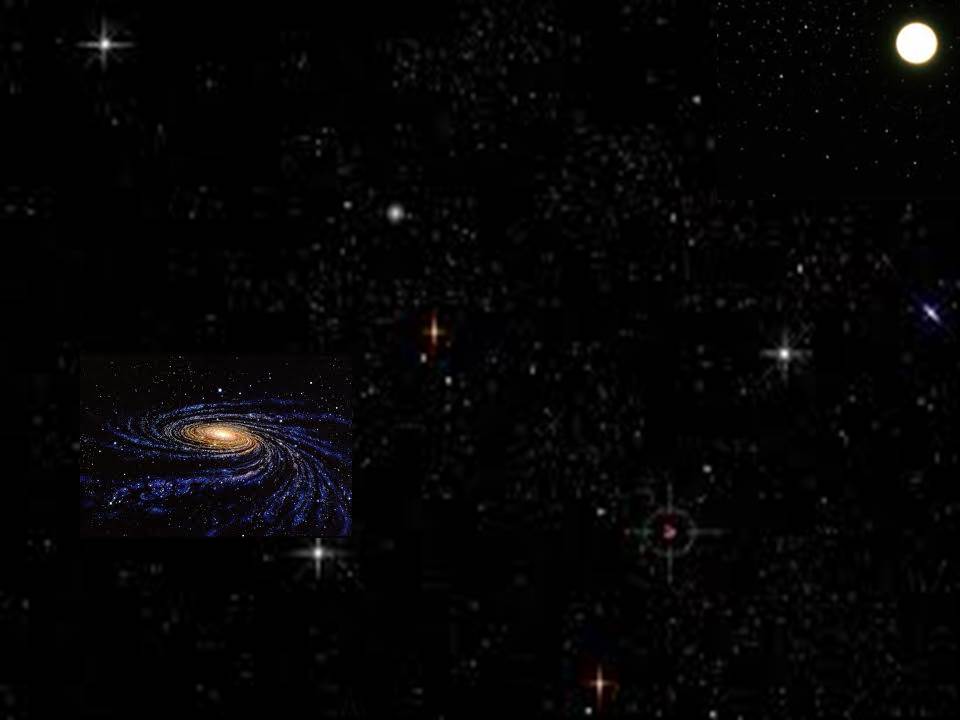 We hear the Christmas angels 
the great glad tidings tell;
O come to us, abide with us, our Lord Emmanuel.

我聞天使在歌唱,宣告大喜信息
求在我心永遠長住,我主以馬內利
$122 Little Town of Bethlehem 4/4